CHỦ ĐỀ 4
PHÉP CỘNG, PHÉP TRỪ (CÓ NHỚ) TRONG PHẠM VI 100
BÀI 22
PHÉP TRỪ (CÓ NHỚ)
SỐ CÓ HAI CHỮ SỐ VỚI 
SỐ CÓ MỘT CHỮ SỐ (T2)
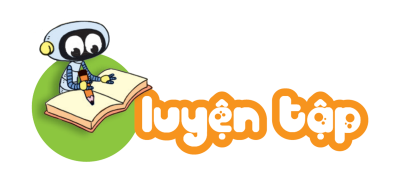 ?
Số
1
Đặt tính rồi tính.
29
38
88
55
2
+ 4
– 5
?
?
56
a)
92 – 4
40 – 2
38 – 9
63 – 8
55
65
60
63
  8
38
  9
40
  2
92
  4
– 8
+ 38
–
–
–
–
?
?
27
b)
35
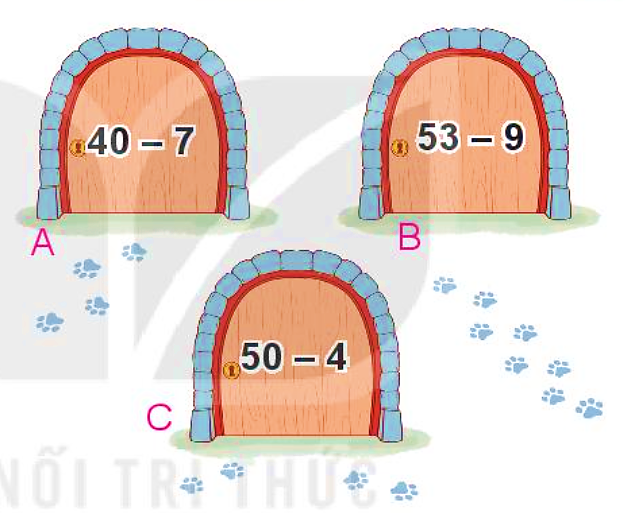 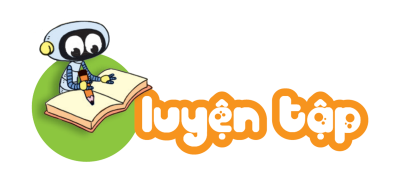 3
Con mèo nấp sau cánh cửa ghi phép tính có kết quả lớn nhất. Hỏi con mèo nấp sau cánh cửa nào?
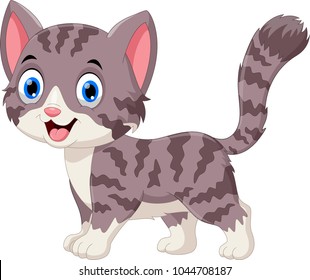 26
26
26
26
26
26
33
44
46
10
40
20
4
Ba ô tô đang che ba số là 10, 20 và 40.
Hỏi mỗi ô tô đang che số nào?
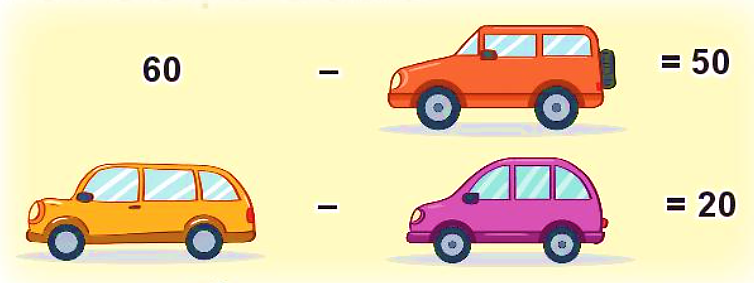 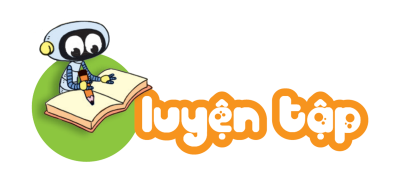 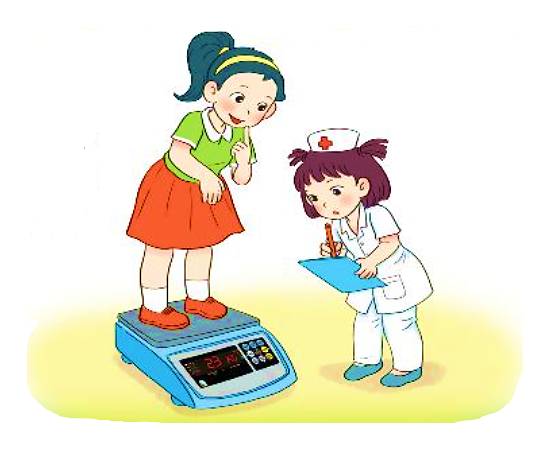 5
Mai cân nặng 23kg. Mi nhẹ hơn Mai 5kg. Hỏi Mi cân nặng bao nhiêu ki-lô-gam?
Bài giải
Mi cân nặng số ki-lô-gam là:
23 – 5 = 18 (kg)
Đáp số: 18kg.